Естонія
Виконала: Оленченко Катерина, 
10-Б
Естонія
Офіційна назва - Естонська Республіка 
Форма правління - парламентська республіка
Форма територіального устрою - унітарна
Столиця  - Таллінн
Площа - 45 226 км²
Населення: чисельність - 1 294 236 чоловік
      густота  - 31 чол./км²
Рівень урбанізації -  69%
Національна валюта – Євро
Членство в міжнародних організаціях: ООН, ЄС, НАТО, СОТ
Державне свято: 20 серпня (День Незалежності)
Національні символи
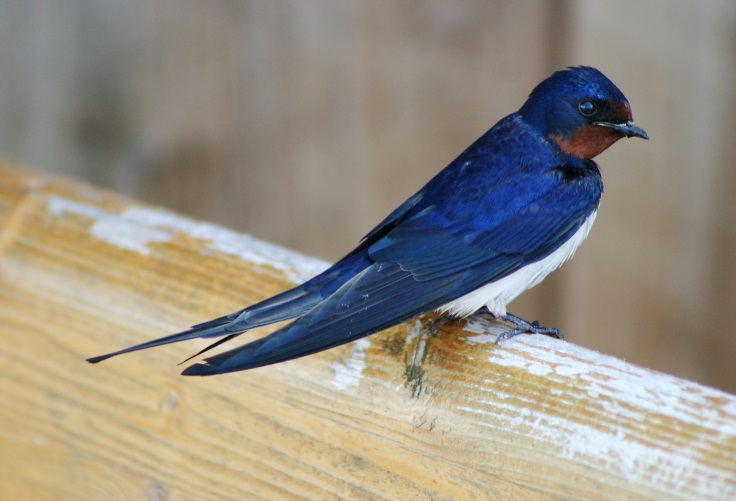 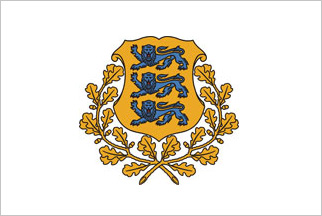 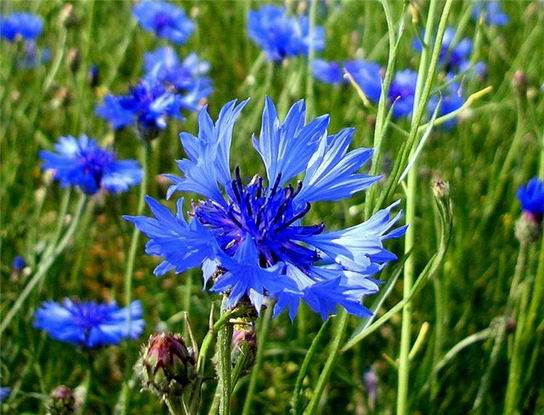 Географічні дані
Країна розташована в північно-східній частині Європи.  Омивається з півночі водами Фінської затоки , з заходу - Балтійським морем і Ризькою затокою , межує з Латвією,з Росією. Довжина берегової лінії 3794 км. До                    
складу Естонії входить1521 острів в акваторії Балтійського моря загальною площею4,2 тис. км ².
Державний лад
Естонія є незалежною демократичною парламентською республікою, в якій вищим носієм влади є народ. 
Законодавча влада належить Рійгікогу - однопалатному парламенту, до складу якого входить 101 депутат.
Главою держави є Президент Республіки, який обирається депутатами парламенту.
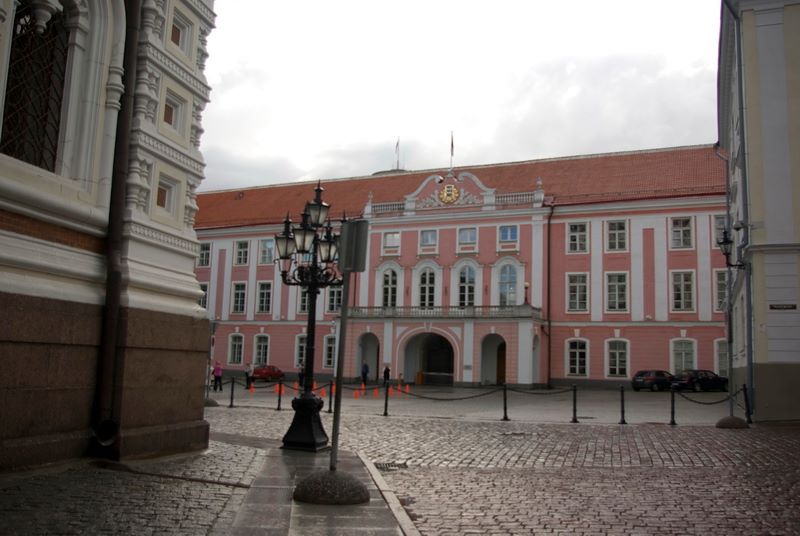 Адміністративний поділ
Країна поділяється на 15 повітів ( маакондів ), очолюваних повітовими старійшинами.
Найбільші міста: Таллін
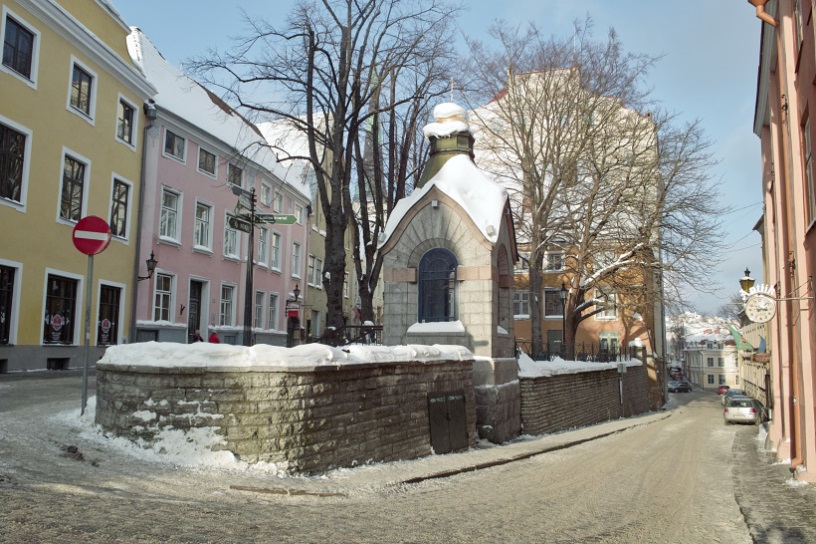 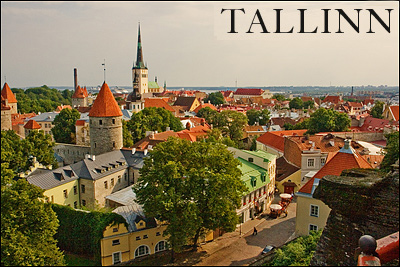 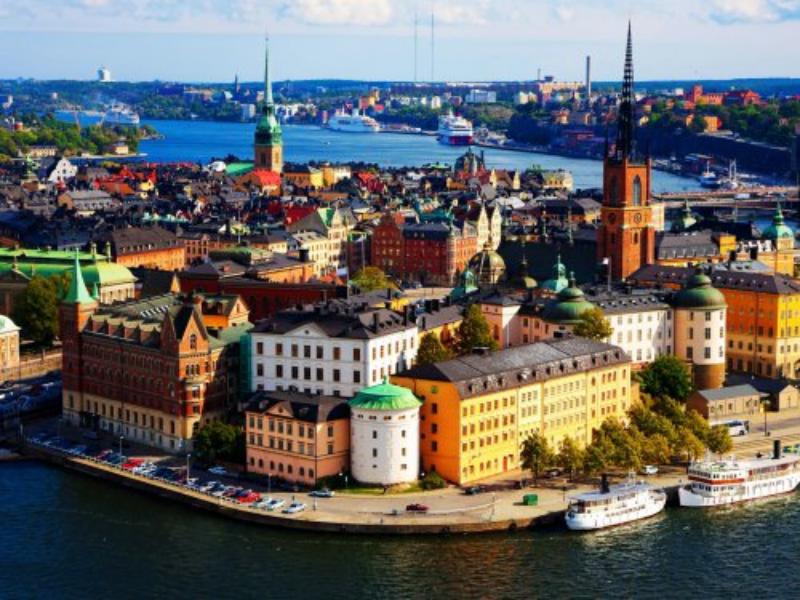 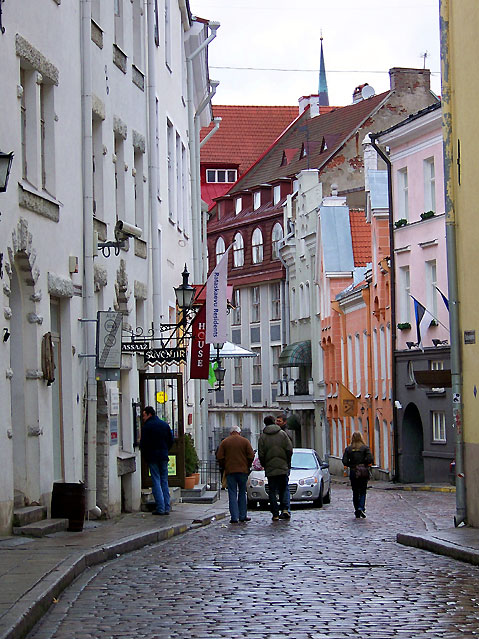 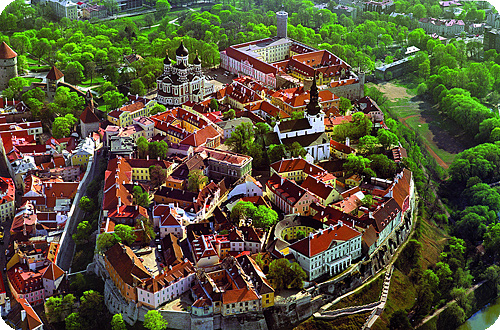 Найбільші міста:Тарту
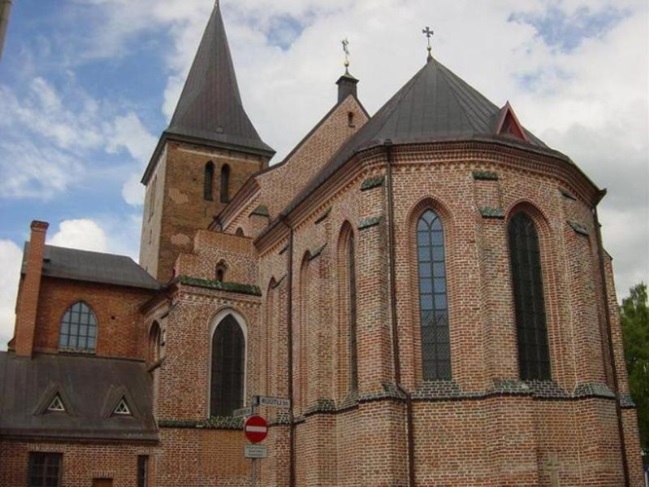 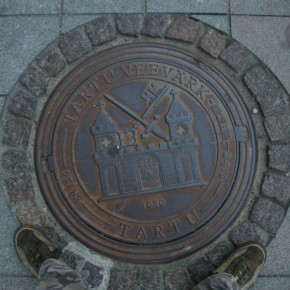 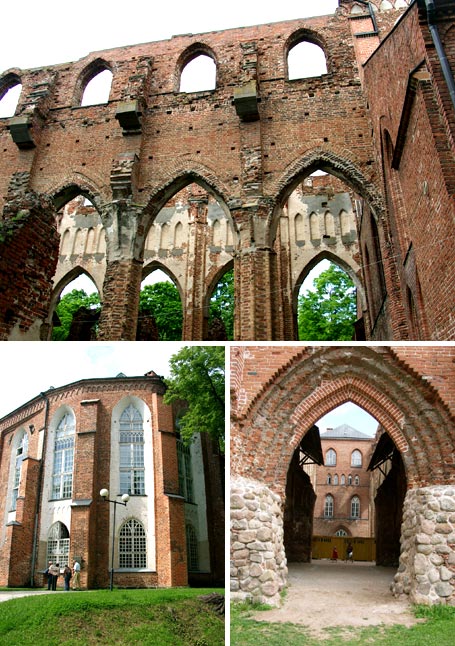 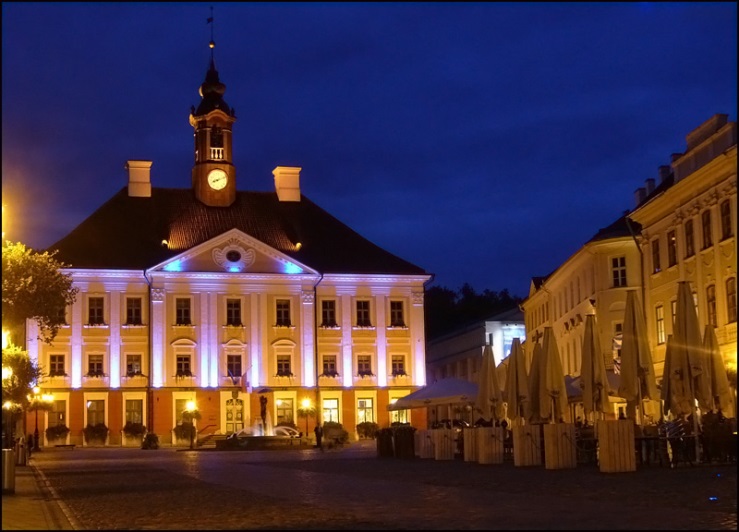 Найбільші міста:Нарва
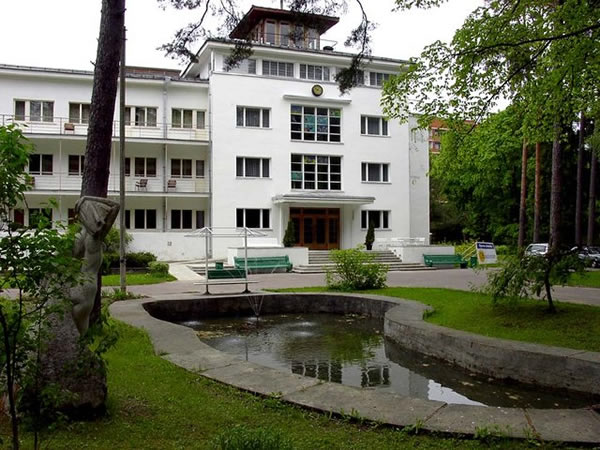 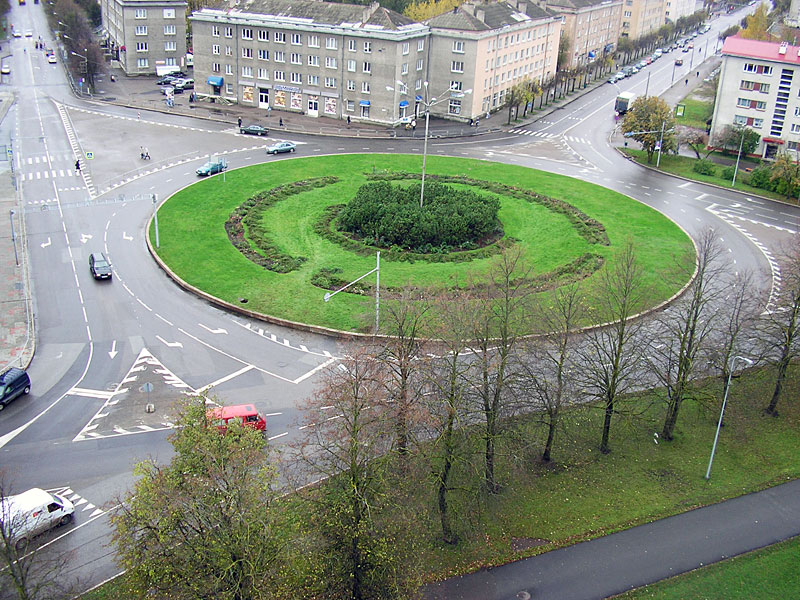 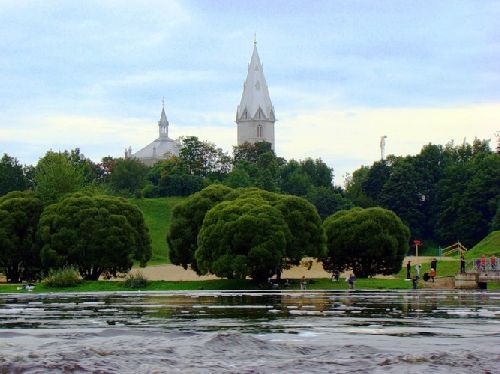 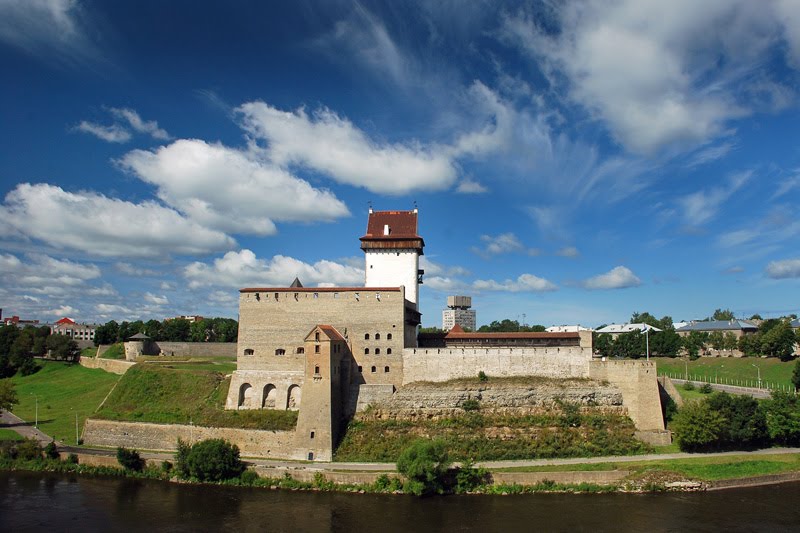 Населення
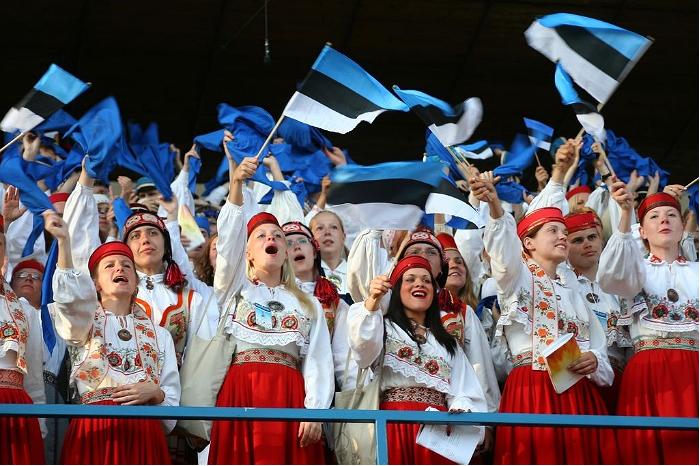 Пересічна густота населення — близько 40 осіб/км2. Міське населення — 69%. 
Близько 70 % населення — естонці, решта — вихідці з республік колишнього СРСР, особливо з РФ.
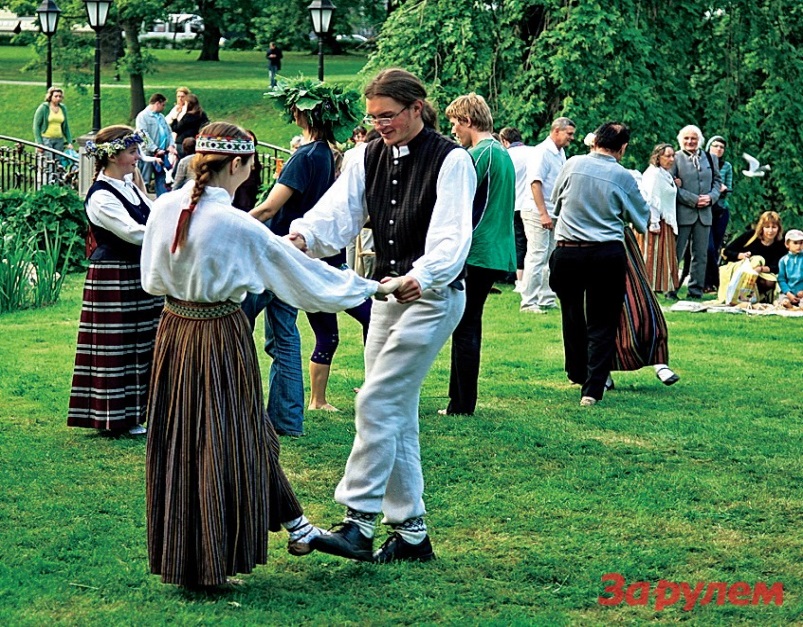 Природні умови й ресурси
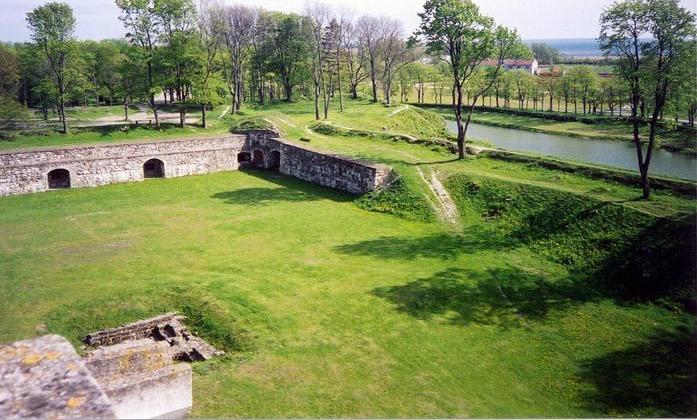 Естонія знаходиться на північному заході Східноєвропейської рівнини. Середня висота території — близько 50 м. Найнижча західна частина Естонії — острови, більш висока — південно-східна частина республіки.
Рельєф у північній та західній частинах республіки в основному рівнинний, у південній — гористий.
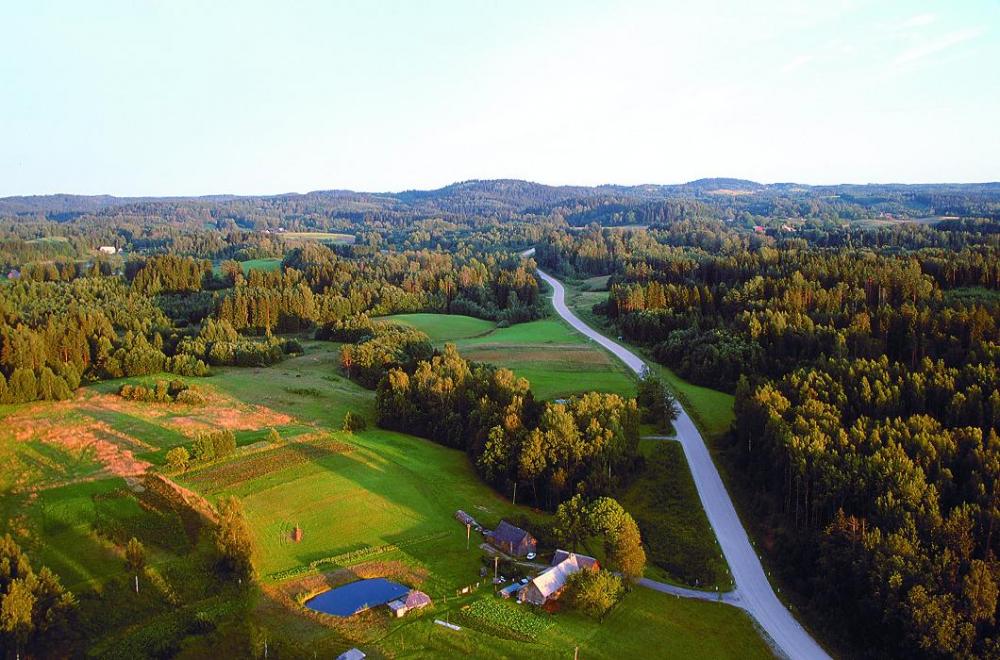 Ресурси
Естонія — найбагатша серед країн Балтії на корисні копалини. В її надрах виявлено горючі сланці, торф, фосфорити, вапняки й доломіти, глини, піски, гравій.
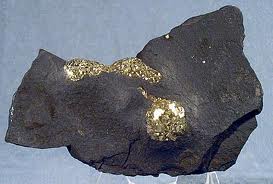 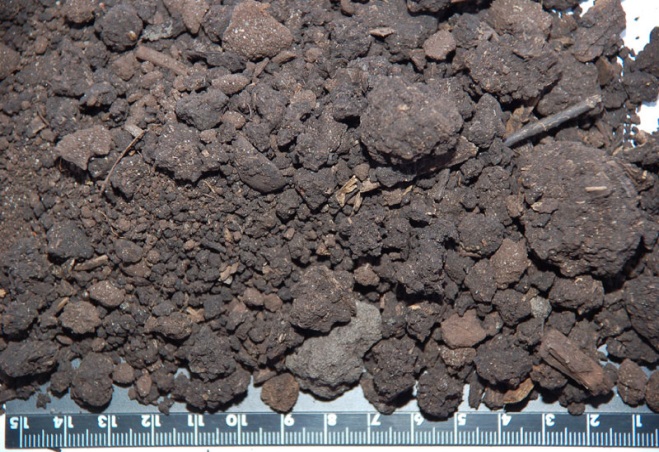 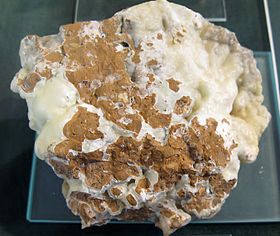 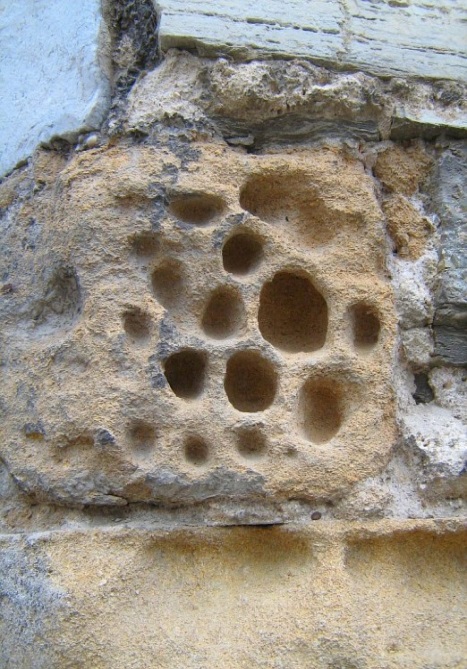 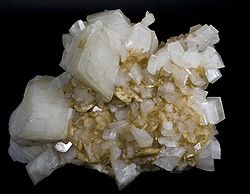 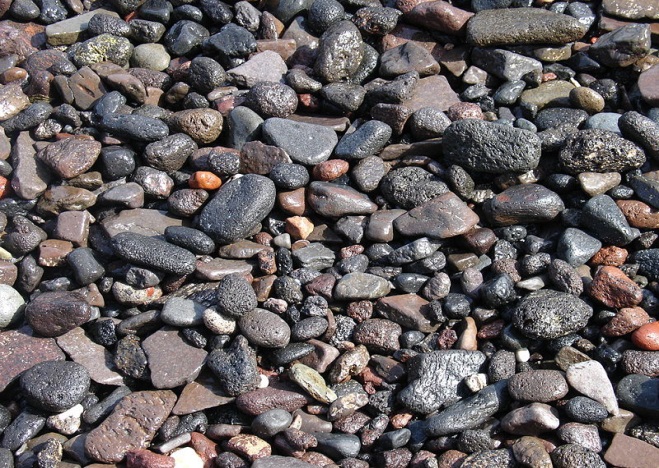 Клімат
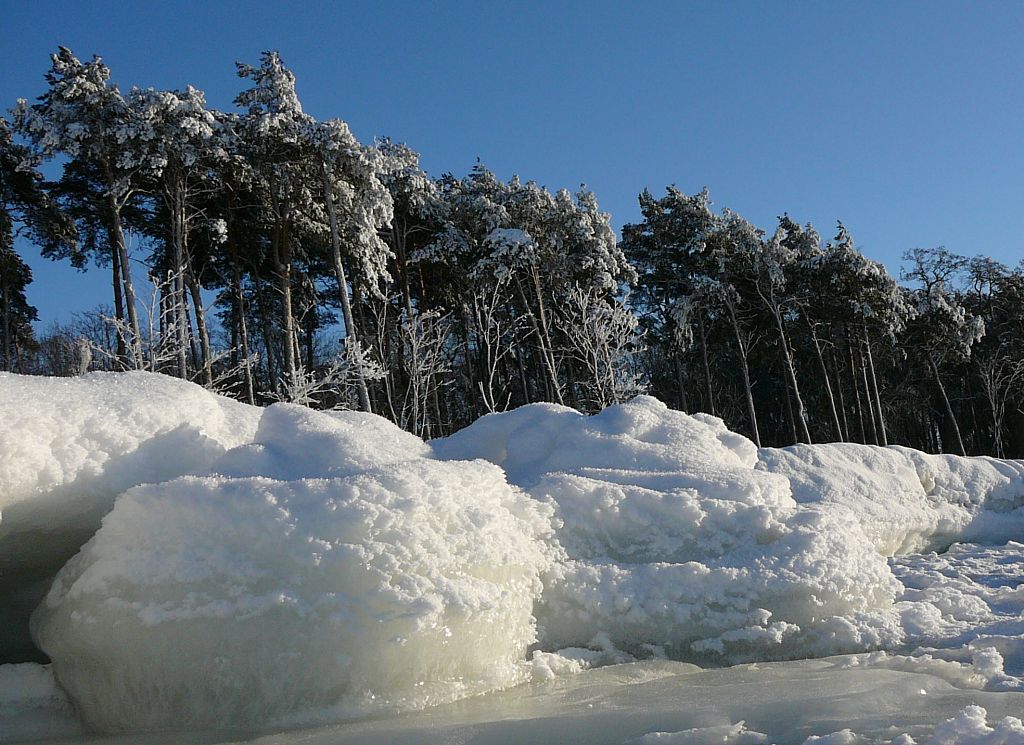 Клімат Естонії м'який і вологий. Чергування морського й континентального повітря, постійний вплив циклонів зумовлюють нестійку погоду. Особливо мінлива погода навесні й восени. Середня температура січня — від -3,4 до -7°С, липня — від +16,5 до +17,5°С. Опадів випадає в середньому 550—650 мм на рік, на височинах — близько 700, на узбережжі — 500 мм.
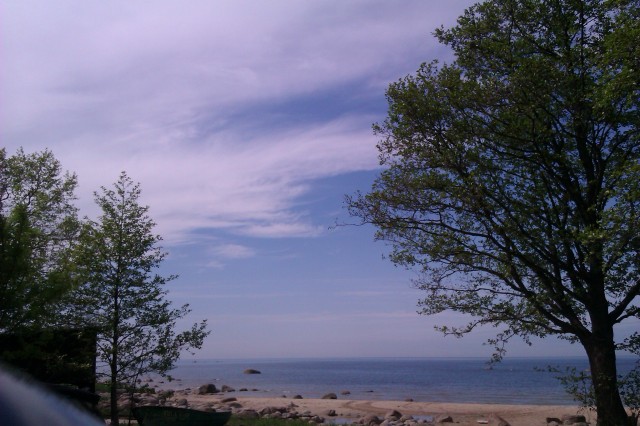 Річки й озера
В Естонії багато малих річок, з них лише 9 мають довжину 100 км і більше. 
Річки Естонії належать до басейнів Балтійського моря і Чудського озера.
В Естонії багато озер — понад 1500 (разом із водосховищами). Найбільші з них — Чудське, Виртє'ярв.
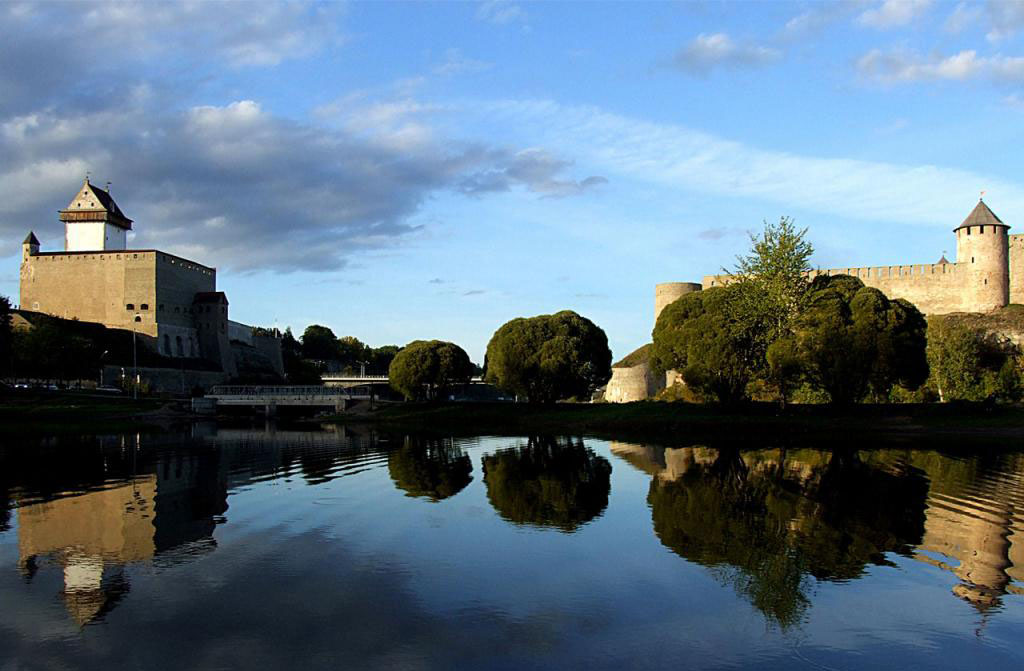 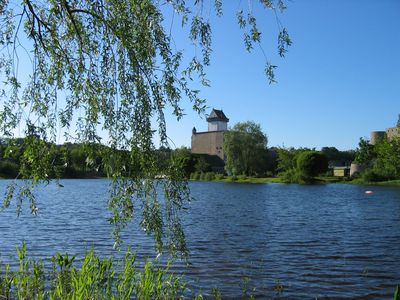 Промисловість
Промисловість
Сільське господарство
Сільське господарство спеціалізується на м'ясо — молочному тваринництві — 70% валової продукції. Молочно-м'ясне скотарство найбільш розвинене в південно-східних, центральних і північно-західних районах республіки. Беконним свинарством вирізняється захід Естонії. Розвиваються хутрове звірівництво і птахівництво.
Провідні галузі рослинництва — зернове господарство, картоплярство, а також овочівництво й садівництво. Вирощують жито, пшеницю, овес, ячмінь, картоплю, льон — довгунець, овочі, сіяні трави й кормові корнеплоди.
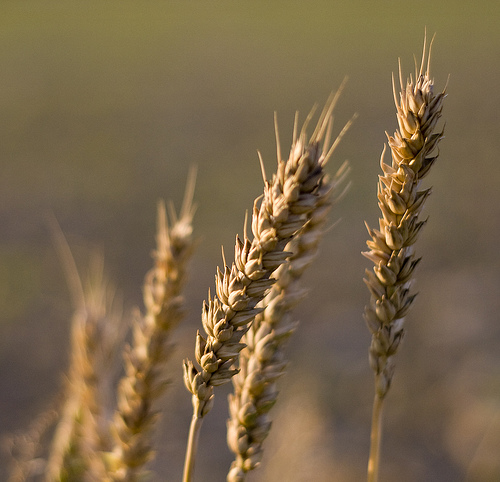 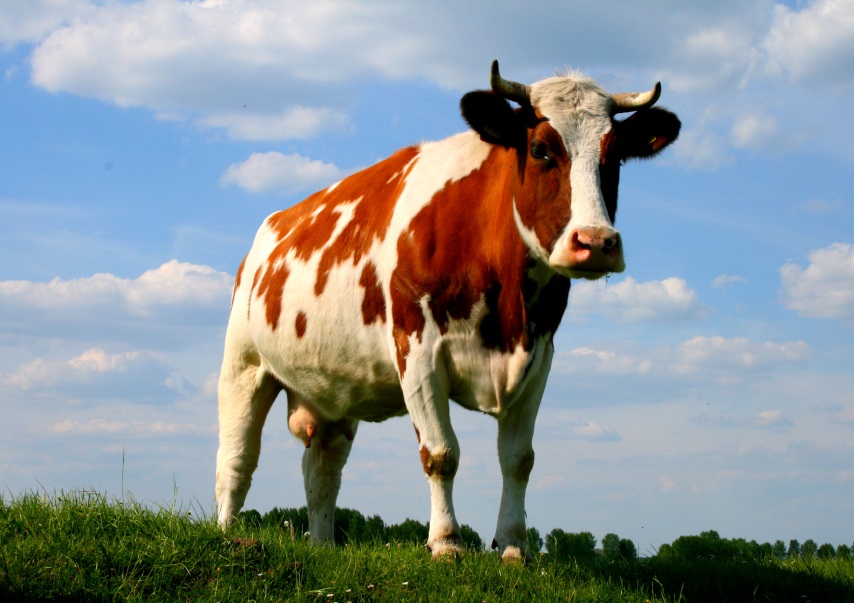 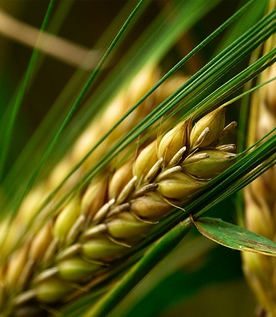 Транспорт
Естонія має розвинену транспортну мережу. Понад 80% вантажних і 70% пасажирських перевезень припадає на автомобільний транспорт. 
Довжина залізниць — 1000 км. 
Основні морські порти: Таллінн і Тарту. 
Розвивається газопровідний і повітряний транспорт.
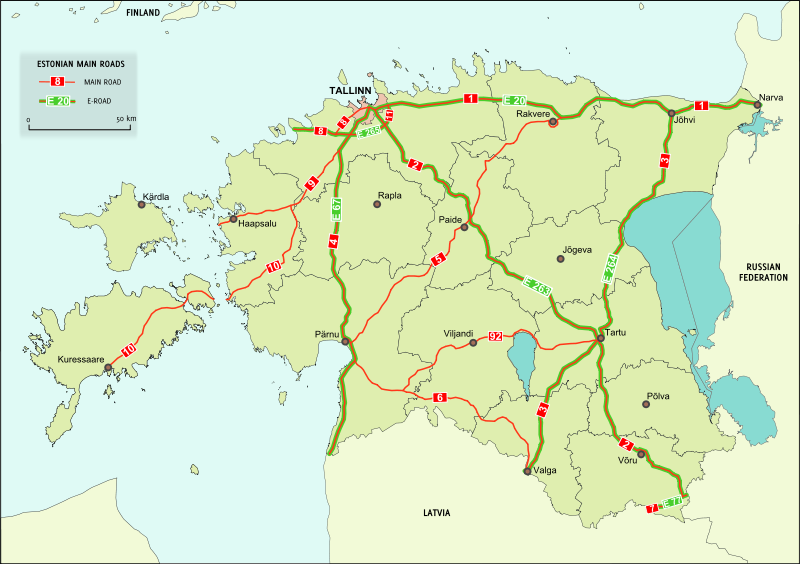 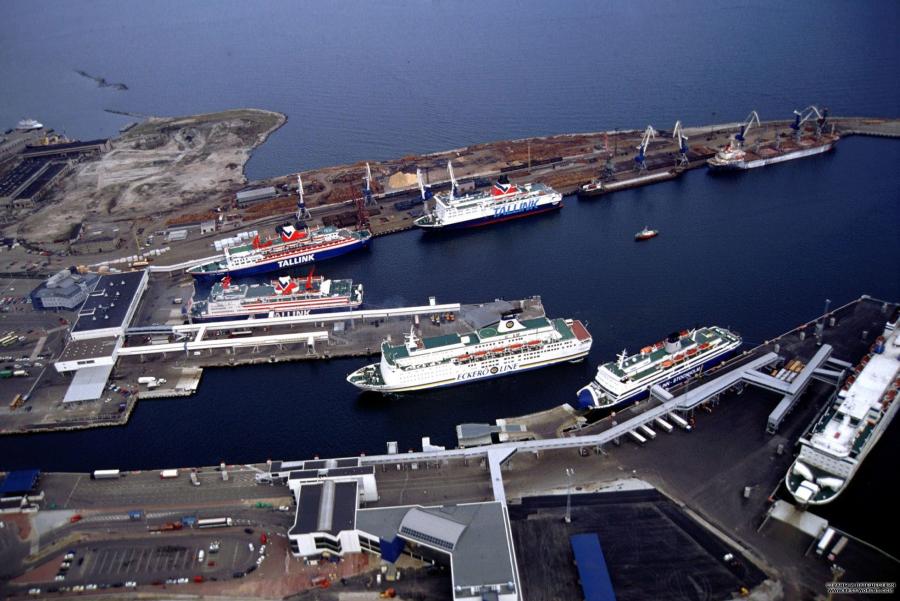 Зовнішньоекономічні зв’язки
Найважливіші торговельні партнери — Росія, Фінляндія, Німеччина, Латвія, Литва. 
Основна експортна продукція: м'ясо — молочні та рибні продукти, електротехнічні вироби, продукція легкої та хімічної промисловості. 
Імпорт: апатити, бавовна, вовна, шкіра, легкові та вантажні автомобілі, чорні метали, цитрусові, чай.
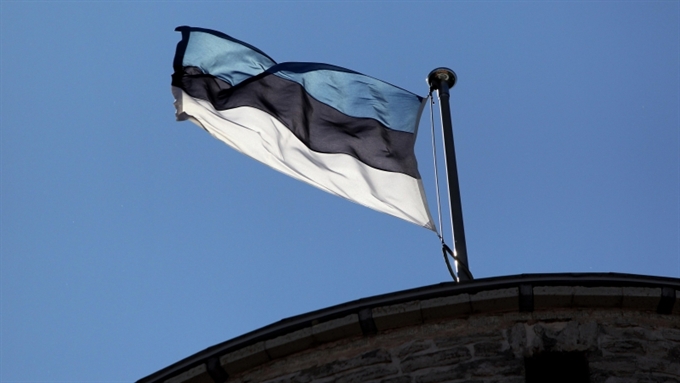 Дякую за увагу!!!